Two Concerns: 
1) What is pleasing to God?
2) What will bring unity?
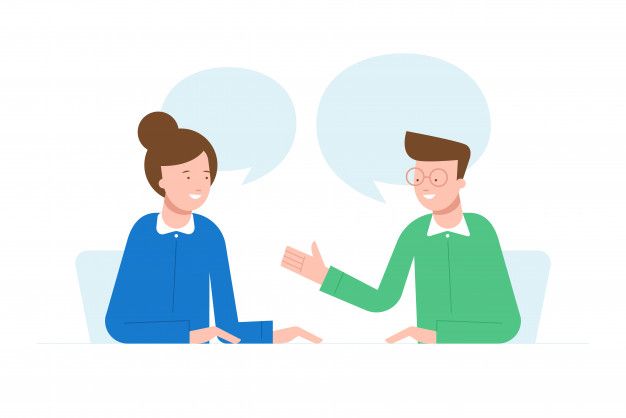 “I’ll need to study & pray about that.”
1st Principles of Communication
1st Principles of Communication
A) God Does Expect Us To WORK At Understanding Him
	[Eph 5:7-10] Try to discern what is pleasing to the Lord. 
	Be …eager to maintain the unity of The Spirit [Eph 4:1-3].
B) There Are Wrong Methods of Discernment: 
	1) What Does or Doesn’t Seem Right: (Pro14:12)
	2) Our Relative’s Opinions: (Mt 10:37)
	3) Neither is a Majority Vote Legit: (Mt 7:13, 21-23)
	4) Can’t Lean Lazily on Religious Leaders: (Mt 15:14; 22:29)
	5) Even Dangerous To Rely on Conscience: (Acts 26:9)
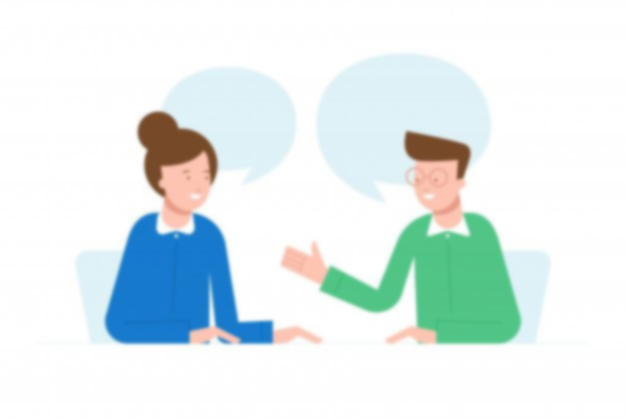 1st Principles of Communication
A) God Expects Us To WORK At Understanding Him (Eph 4-5)
B) There Are Wrong Methods of Discernment 
C) How Does God Communicate? 
	He made us with the ability to speak, listen, & think. 	He can Tell, Show, or Imply something in His words. 
		AKA: Command, Example, Necessary Inference. 
		These are universal methods of communication. 
	Can we prove the method wrong without using these?
1) Inaccurate, courts DO use them: statutes, precedents, inferences.
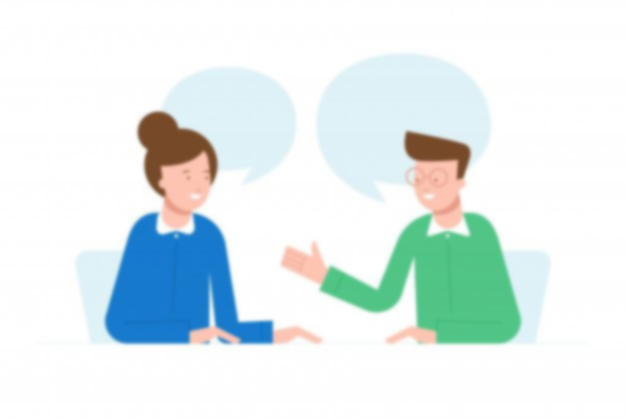 Yes, we need God’s authority. But command, example, necessary inference wouldn’t hold up in a court of law. It is flawed and inconsistent in its application. I don’t read my Bible with that filter. The argument for authority isn’t laughable, the hermeneutic is, and yes it should be thrown out…I think that we are to be Christ followers. That being said, if Jesus did it or talked about it, then we can do it… So, my means of establishing authority is simple. If the principle is found in Scripture, we have freedom to apply that principle.
2) If Jesus did it (example) or talked about it (command) we can do it (implication).
1st Principles of Communication
A) God Expects Us To WORK At Understanding Him (Eph 4-5)
B) There Are Wrong Methods of Discernment 
C) How Does God Communicate? Like all His beings…
	He can Tell, Show, or Imply something in His words. 
D) Jesus Used These Three Methods: 
	[Mk 12:28-34] Clarity about commands. 
	[12:38-40, 41-44] Both bad & good examples. 
	[12:35-37] Jesus draws a forced conclusion. 
		Jesus walked as a man & reasoned with man. 
	Later, Peter has the same thing in [Act 10:25-29, 34]
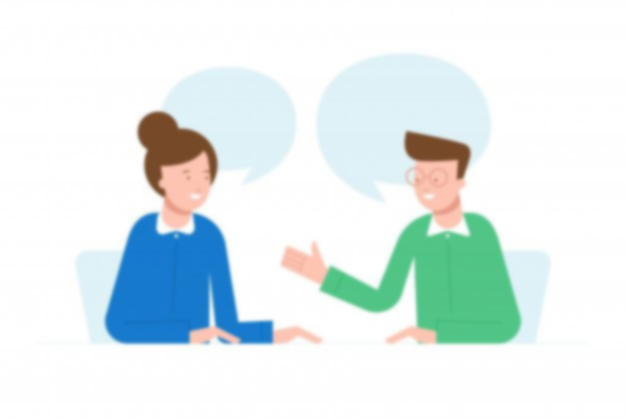